Maria

zee			  		mooi weer
cola				dorst
broodje				honger
water				heel warm
moe				veel gezwommen
afdrogen			wil boek lezen
naar huis			moet eten klaarmaken
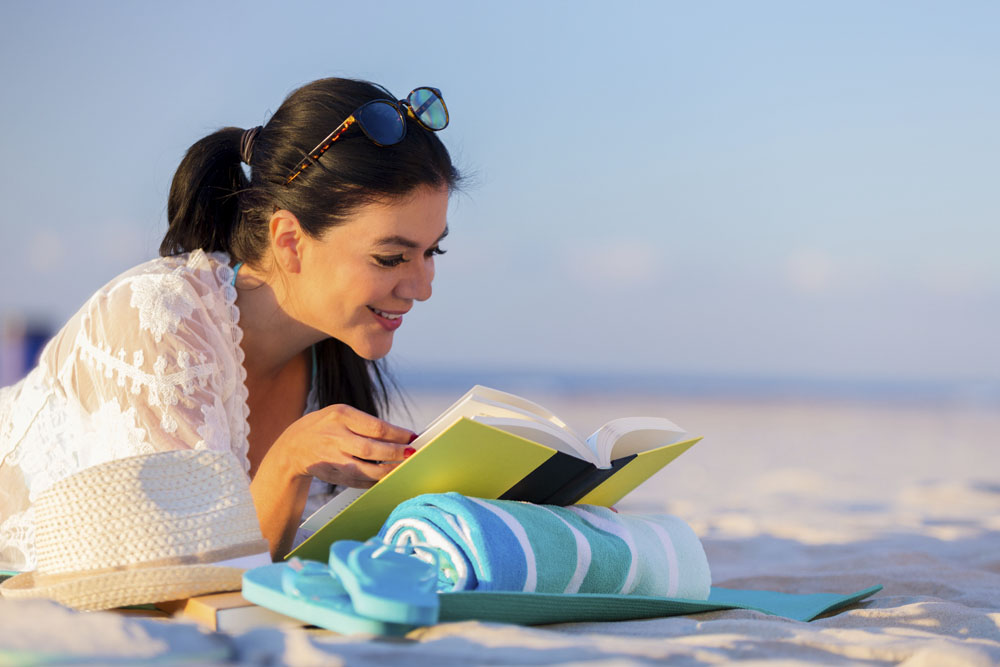 Maria

zee			
cola				
broodje				
water				
moe				
afdrogen			
naar huis
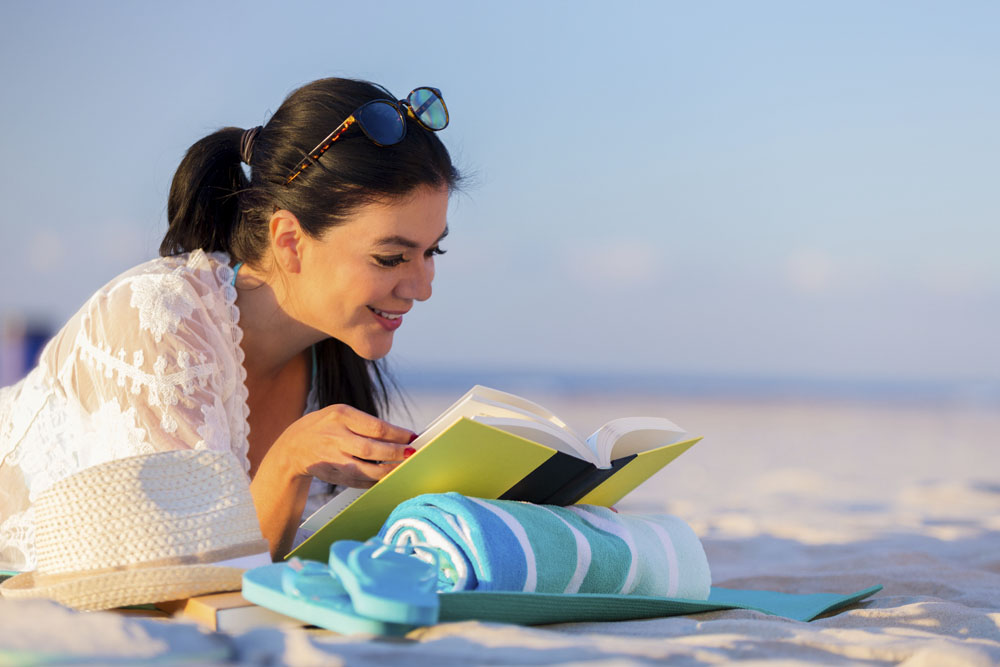 Maria
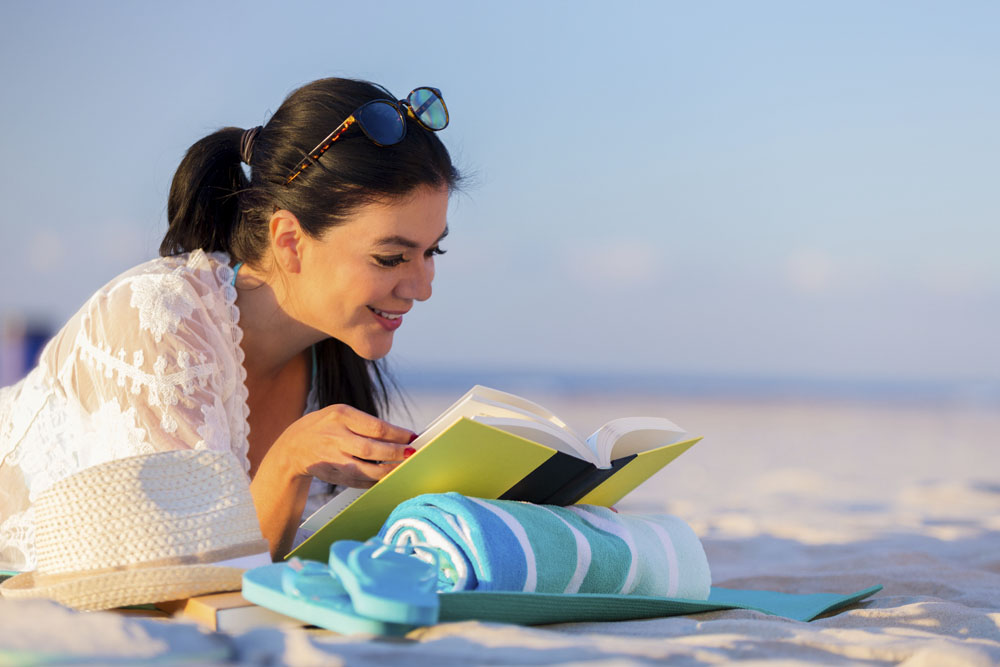